Biyolojik Örnekleri Alma ve Saklama Koşulları
BİYOLOJİK MATERYAL ALMA
Hastadan analiz amacıyla alınan çeşitli vücut sıvıları (kan, idrar, gaita, beyin omurilik sıvısı, balgam vb.), doku örnekleri biyolojik materyal olarak adlandırılır. 
Hastalığın tanısı ve tedavi sürecinin değerlendirilmesinde laboratuvar sonuçları önem arz etmektedir. Bir test sonucunun doğru çıkması; uygun yöntemlerle örnek alınmasına, alınan bu örneklerin uygun olan saklama koşullarında saklanmasına ve uygun şartlarda laboratuvara gönderilmesine bağlıdır.
Klinik laboratuvardaki hata kaynakları incelendiğinde hataların analitik ve postanalitik (analiz sonrası) dönemden çok preanalitik (analiz öncesi) döneme ait olduğu bildirilmiştir.
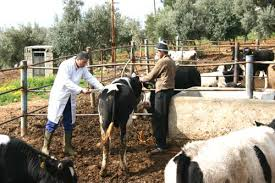 Laboratuvar test değerlerine etki eden değiştirilebilir ve değiştirilemez birçok faktör bulunmaktadır. 
	Laboratuvarda analiz işlemleri 3 aşamada incelenir: 
 Preanalitik Evre: Testin klinisyen tarafından istenmesiyle laboratuvarda analiz edilmesine kadar geçen süreçtir. Bu dönemde yapılan hatalar test sonuçlarının yanlış çıkmasına sebep olacağı için bu dönemde dikkatli ve uygun yöntemlerle örnek alınması, alınan örneğin uygun şartlarda saklanarak laboratuvara gönderilmesi test sonucunun doğruluğu için önemlidir. 
Analitik Evre: Laboratuvarda analizin yapıldığı evredir.
Post Analitik Evre: Testin sonuçlanmasından klinisyene ulaşmasına kadar geçen süreçtir.
Biyolojik Analiz Örnekleri
Kan
 İdrar
Beyin – omurilik sıvısı (BOS)
Balgam
 Gaita
 Doku parçaları
 Akciğer zarları arası (plevral) sıvı
 Göğüs (torasik) ve karın (abdominal) boşluğu sıvıları
 Eklem sıvısı
 Karın içi zarlardan kaynaklanan peritoneal sıvılar
Kan Örneği Alma:
Günümüzde kan alma işlemi çoğunlukla sağlık ünitesindeki hemşireler, teknisyenler ve acil durumlarda doktorlar veterinerler tarafından yapılır. 
Yatan hastalardan sabahları kan toplanırken kan alma üniteleri ve laboratuvarlarda her saat kan alınmaktadır. Kan alma işlemi kısmen bilgi ve deneyim gerektirir ve tüm sağlık personelinin yeterli olması gereken bir konudur. 
Toplama bölgelerine göre başlıca kan alma yöntemleri: Kapiller kan, venöz kan ve arteryal kan alma yöntemleridir.
Steril Olmayan Biyolojik Analiz Örnekleri
Sterilizasyon, herhangi bir cismin veya maddenin birlikte bulunduğu tüm mikroorganizmaların her türlü canlı formunun yok edilmesi amacıyla uygulanan fiziksel veya kimyasal işlemdir. 
Analiz için alınan biyolojik örneklerin bir kısmı steril olmasına rağmen örnek alımı esnasında hijyen kurallarına dikkat edilmediğinde dışardan bulaşan (kontaminasyon) mikroorganizmaların üremesine sebep olur ve steril özelliği yok olur. 
Biyolojik analiz örneklerinin bir kısmı ise steril değildir.
Steril olmayan analiz örnekleri şunlardır:
*İdrar (idrar kültürü için alınan kateterizasyon ya da suprapubik aspirasyon yöntemi ile alınanlar hariç)
* Gaita
*Balgam
*Kan numunesinin lam üzerine periferik olarak yayılması steril özelliğinin bozulmasına sebep olur.
BİYOLOJİK ANALİZ ÖRNEKLERİNNAKLİ
Örnekler hasta servislerinde, ayakta tedavi kliniklerinde ve numune kabul odalarında alınır. Toplu olarak laboratuvarlara gönderilir. 
Örneklerin usulüne uygun alınması, tekniğine göre çalışılması kadar uygun koşullarda laboratuvara taşınması da hatasız sonuçların alınmasında son derece önemlidir.
Alınan numunelerin laboratuvara gönderilmeden önce numune ret / kabul ölçütlerine göre kontrolünün yapılması gerekir.
Olumsuz örnek alma
Hangi analizlerin yapılacağı net olmayan otomasyona girişi yapılmamış numuneler 
 Üzerinde hasta kimliğinin belirgin olmadığı numune 
 Son kullanma tarihi geçmiş tüpe alınmış numune 
Yanlış antikoagulanlı tüpe alınan numune 
 Kapağı açılmış sızan numune kabı olması 
 Kırık tüp
Yeterli miktarda alınmamış numune 
Tüpteki antikoagulan miktarının az veya fazla olması 
 Antikuagülanlı örneklerin pıhtılı olması 
 Antükuagülanlı tüplerin kan alımından hemen sonra alt üst edilerek karıştırılması 
 Kan alınan tüplerin dik olarak biriktirilmesi 
 Açlık, tokluk, egzersiz gibi durumlara dikkat edilmeden alınan numuneler
Hastanın kullandığı ilaçlar ve kulanım süreleri uygun olmadan alınan numuneler 
Uzun süre uygunsuz koşulda beklemiş numune 
Alınan numunenin laboratuvara uygunsuz transferi
Numunelerin Korunması
Numunelerin saklanması esnasında bazı ölçüm parametreleri diğerlerine kıyasla daha fazla etkilenir. 
Bazı katyonlar adsorpsiyon veya iyon değişimi yolu ile cam kabın duvarında tutulurlar. Alüminyum, kadmiyum, krom, bakır, kurşun, mangan, gümüş ve çinko gibi metaller, en iyi bir şekilde ayrı, temiz bir kapta toplanarak ve pH 2.0’ye kadar derişik HCl veya HNO3 ile asitlendirildiklerinde saklanabilirler.
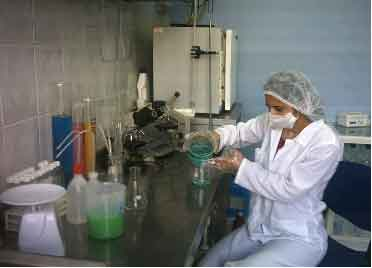 Numunelerin sıcaklığı çok çabuk değişir. Ayrıca pH’da dakikalar mertebesinde bir zaman süresi içinde değişime uğrayabilir. 
Çözünmüş gazların (oksijen, karbon dioksit vb.) konsantrasyonu hava ile alışveriş sonucu azalır veya artar. Bu nedenle sıcaklık. 
pH ve çözünmüş oksijen tayinlerini, arazide numunenin alındığı yerde yapmak uygun olur. 
pH-alkalinite-karbon dioksit dengesindeki değişimlerin sonucunda CaCO3 çökelebilir ve Ca ile toplam sertlik değerlerinin azalmasına neden olur.
Fe ve Mn bileşikleri, düşük değerlikli hallerinde suda kolayca çözünen bileşikler olup yüksek değerlikli bileşiklerinin çözünürlüğü çok küçüktür. Bu nedenle bu katyonlar numunede çökelebilir veya sedimentten tekrar suya geçebilir. 
Nitrat-nitrit-amonyak içeriğindeki değişimler, mikrobiyal faaliyetler sonucu ortaya çıkar. Yine mikrobiyal faaliyet sonucu su ortamında fenoller azalır, kalıntı klor klorüre indirgenir.
Sülfür, sülfit, demir (II) ve siyanür iyonları, oksidasyon sonucu başka bileşiklere dönüşebilir. Renk, koku ve bulanıklık artabilir ya da azalabilir. Sodyum, silis ve bor, cam kaplar tarafından alınabilir. Numunede meydana gelen biyolojik değişimler, iyonların değerliklerini değiştirebilir. 
Çözünen bileşenler, hücre yapısındaki organik bağlı bileşiklere dönüşebilir veya hücre zarının geçirimliliği, hücre maddesinin çözeltiye geçmesine neden olabilir. Çok iyi bilinen azot ve fosfor çevrimleri, numune bileşimi üzerindeki biyolojik etkiye örnek olarak verilebilir.
Numuneler eğer hemen ertesi gün analizlenecekse düşük sıcaklıklarda (+4 °C’de) saklama en iyi yöntemdir. 
Yapılacak tayin ile girişim yapmıyorsa, kimyasal koruma maddeleri kullanılabilir. Bunlar kullanılacaksa, önceden numune kabına konulmalı ve toplanan tüm numuneler ile iyice karışması sağlanmalıdır. 
Yapılacak tayinin cinsine göre numune koruma ve saklama metodunun seçilmesi gerekir. Askıda katı madde için tüm saklama metodları yetersiz olabilir. 
Formaldehit çeşitli tayinlere olumsuz etki ettiğinden koruma maddesi olarak kullanılması tavsiye edilmemektedir.
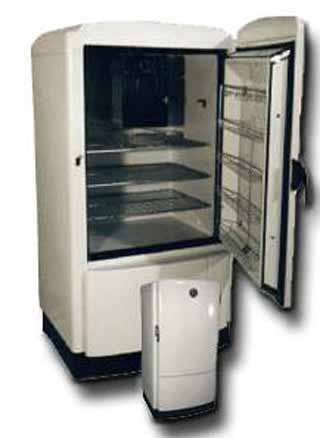 Numune saklama metotları nispeten kısıtlı olup, biyolojik faaliyeti geciktirme, kimyasal bileşiklerin ve komplekslerin hidrolizini geciktirme ve bileşenlerin uçuculuğunu azaltmaya yöneliktir. 
Koruma ve saklama metotları genellikle pH Kontrolü, kimyasal madde ilavesi, soğutma ve dondurma işlemleri ile sınırlıdır.
teşekkürler